Newfoundland and Labrador
The easternmost and last Province
St. John’s
By Sébastien Blanchard - Own work, CC BY-SA 4.0, https://commons.wikimedia.org/w/index.php?curid=59766488
Newfoundland and Labrador
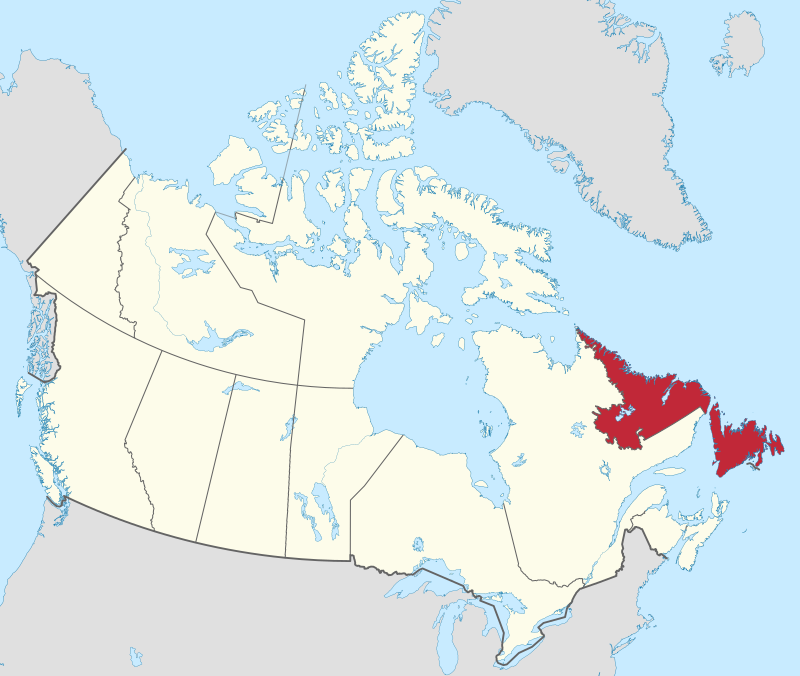 By MapGrid - Own work, CC BY-SA 4.0, https://commons.wikimedia.org/w/index.php?curid=98179202
Long Range Mountains
By Tango7174 - Own work, CC BY-SA 4.0, https://commons.wikimedia.org/w/index.php?curid=7822006
Lobster Traps
By Sallyledrew - Own work, CC BY-SA 4.0, https://commons.wikimedia.org/w/index.php?curid=60356424